6 №- дээх  «Кыталык»  о5о  сайдар киинэ  Нам селота Нам улууьа
«Аптаах харандаастар»         

О5о тарбахтарын  былчыннарын  сайыннарар эрчиллиилэр
Иитээччи Хоютанова М.Д.
Бастакы эрчиллии «Ѳтүүк»
Мин -  өтүүкпүн
Таңас арааһын өтүүктүүбүн
Эн миигин, тыытыма
Уот курдук итиибин.
Иккис эрчиллии  «Күѳрчэх ытыйыы»
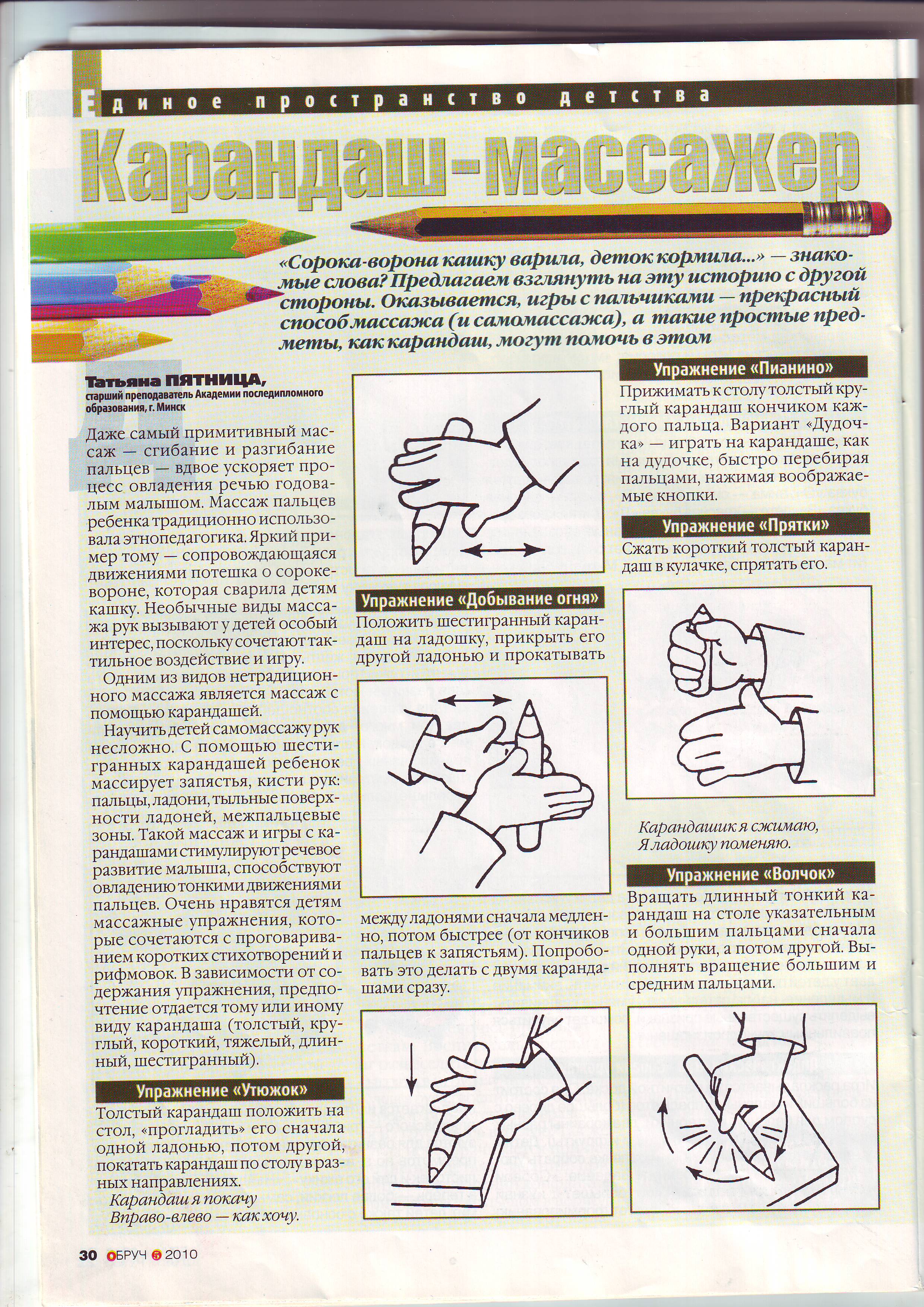 Эбээм күөрчэх ытыйар
Эбээм  күөрчэҕэ  минньигэс
Эбээм күөрчэҕэ дьэдьэннээх
Эбээбин мин таптыыбын
Үһүс эрчиллии «Пианино»
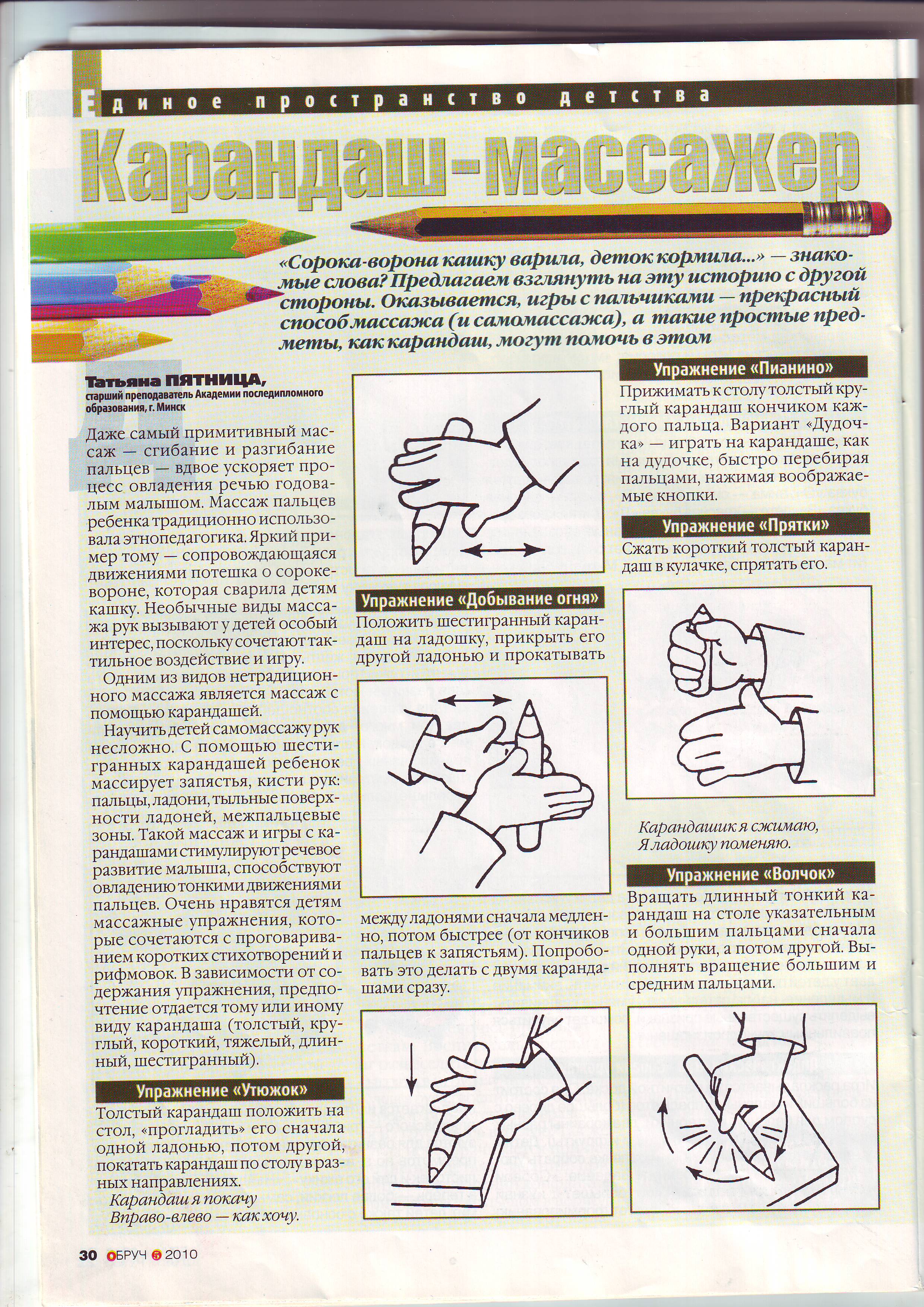 Тарбахтарбынан таарыйан
Пианиноҕа оонньуубун
Тарбахтарбынан таарыйан
Араас тыаһы таһаарабын
Төрдүс эрчиллии «Волчок»
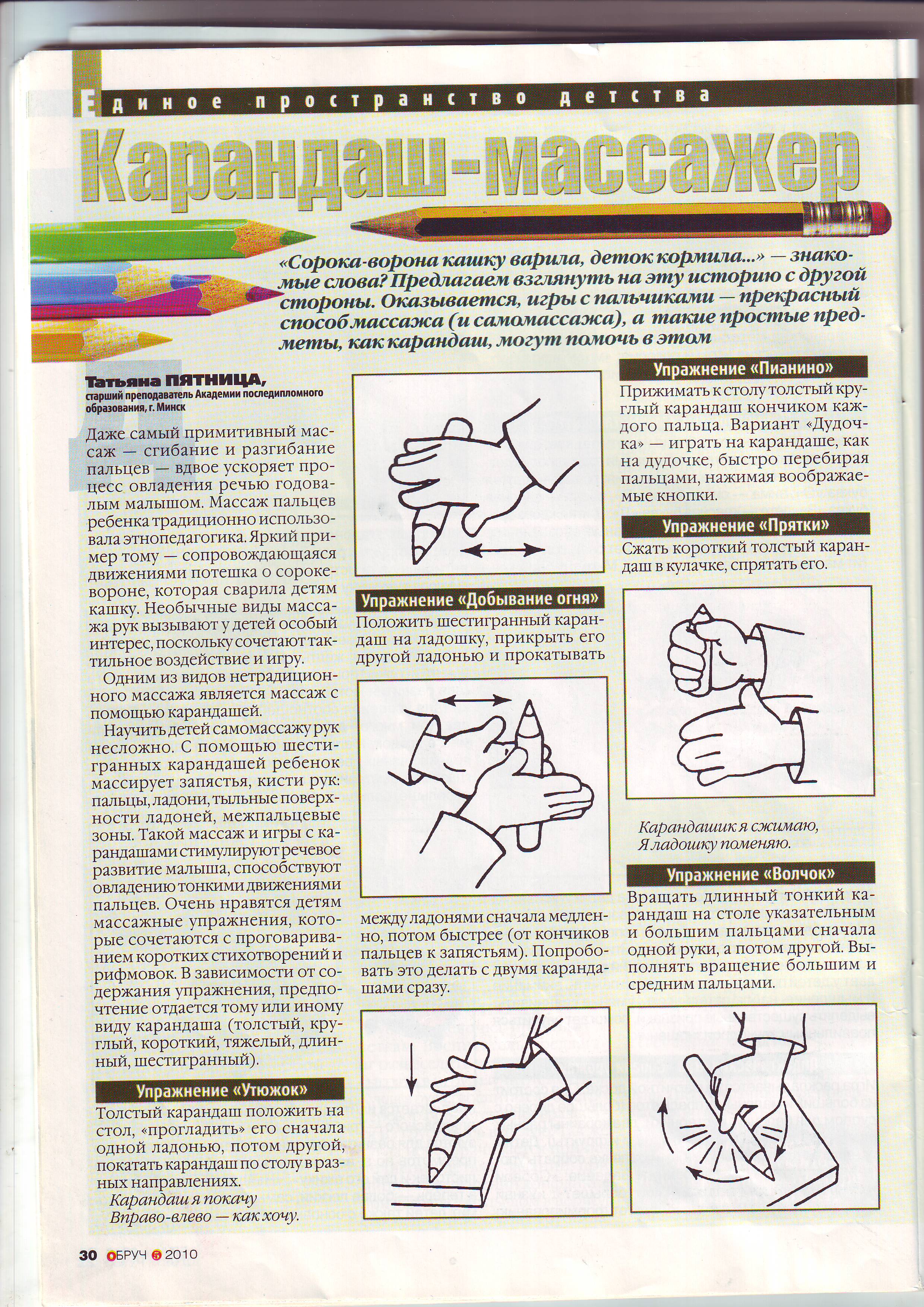 Эргитэ оонньуурбун
Олус диэн сөбүлүүбүн
Бастаан уңа диэки 
Онтон  хаңас диэки
Бэһис эрчиллии «Сыыртан түһүү»
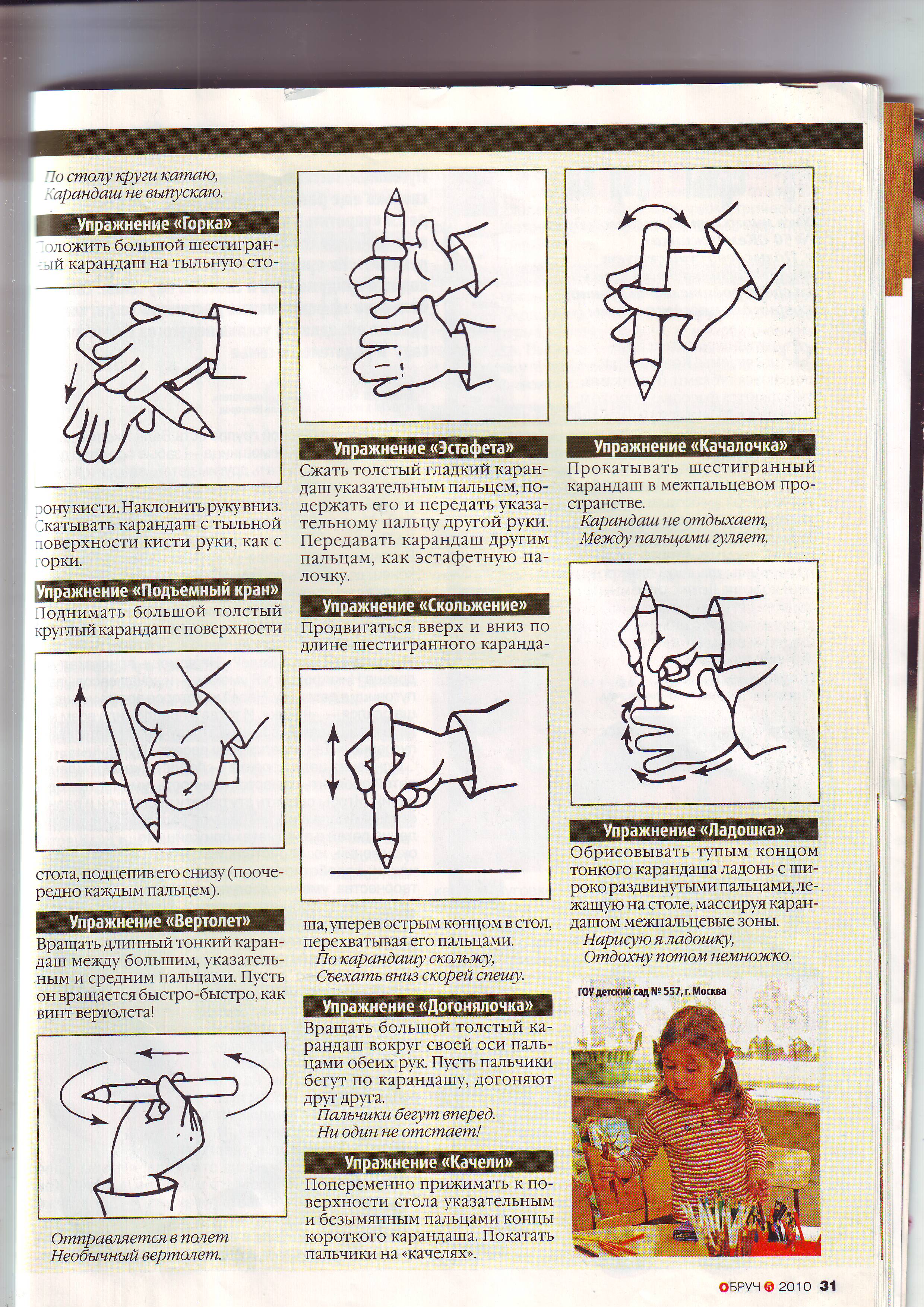 Сыыртан сырылаары
Сыыр үрдүгэр тахсабын
Үөһэттэн  туһэбин
Онтон эмиэ тахсабын
Алтыс эрчиллии «Кыраан»
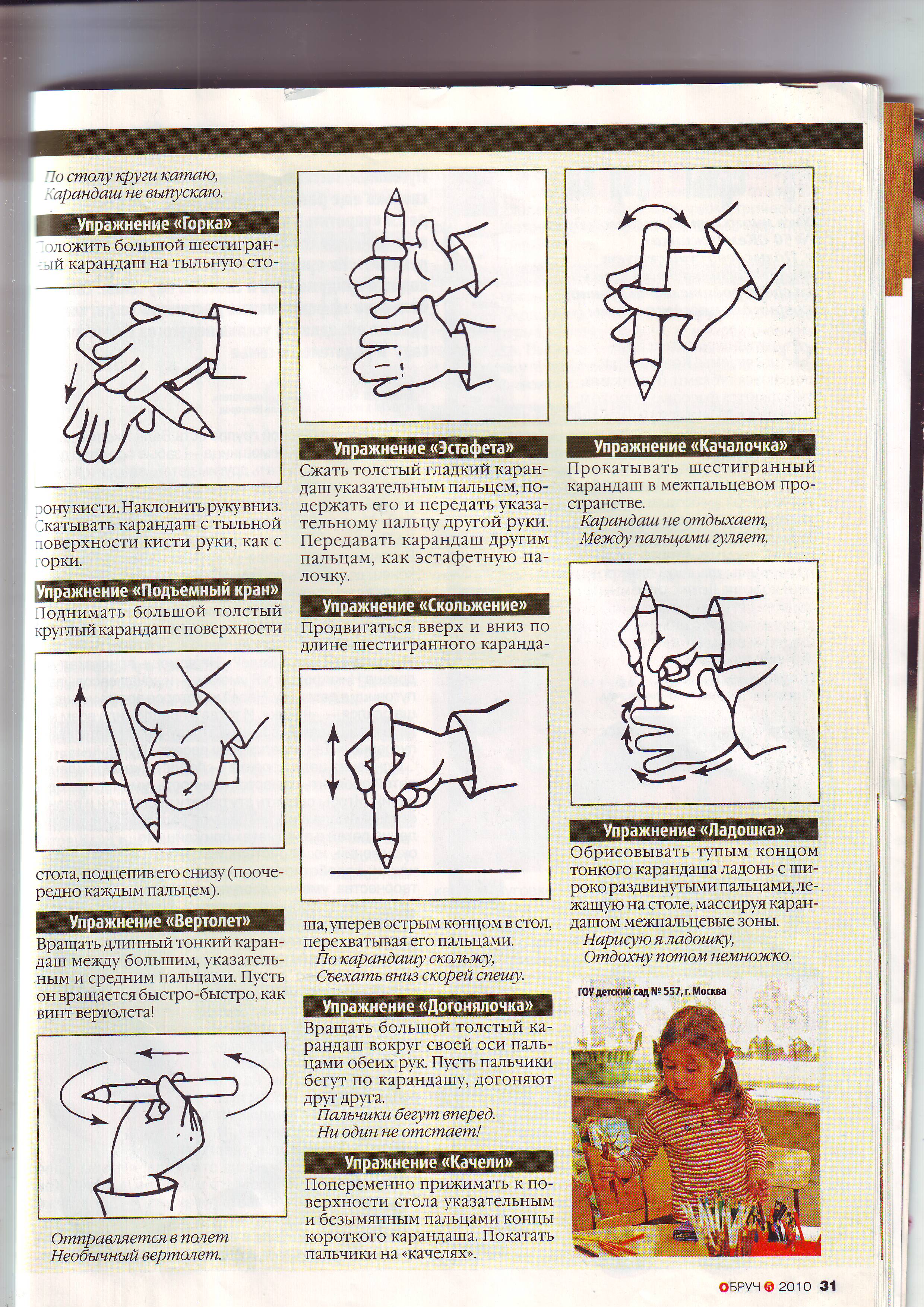 Кыраан туохха нааданый
Сытары өрө тардаары
Кыраан туохха нааданый
Тута – айа оонньуурга
Сэттис эрчиллии «Вертолет»
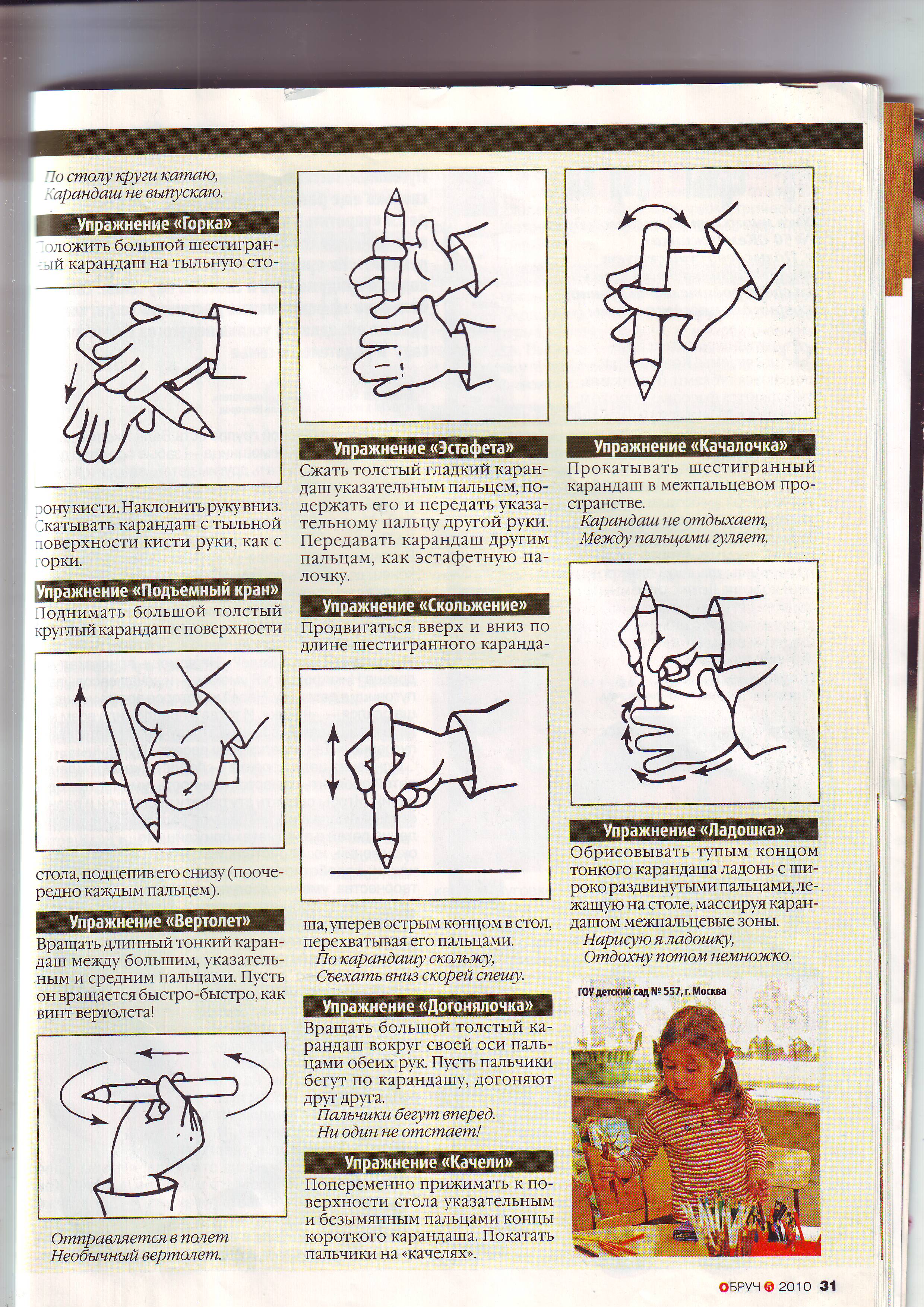 Бөртөлүөт, бөртөлүөт
Эн ханан көтөҕүн?
 Үөһээ – үөһээ халлааңңа
Көтөбүн мин  тигинээн
Ахсыс эрчиллии «Халтарытыы»
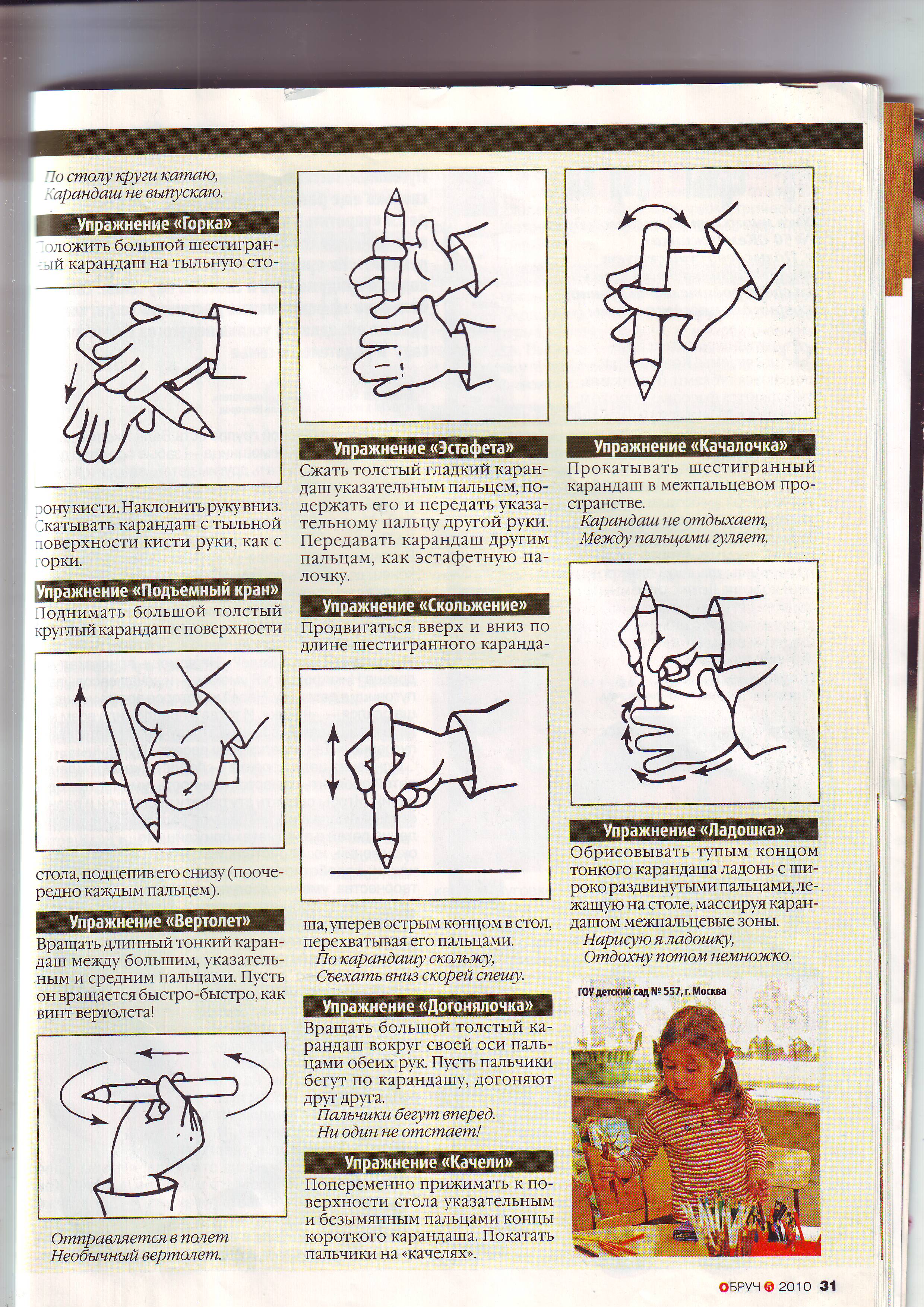 Хатыыскалыы, хатыыскалыы
Харандааспыт халтарыйан
Уһун, кылгас суол  арааһын
Сурааһыннаан хаалларда
Тохсус эрчиллии «Хачыал»
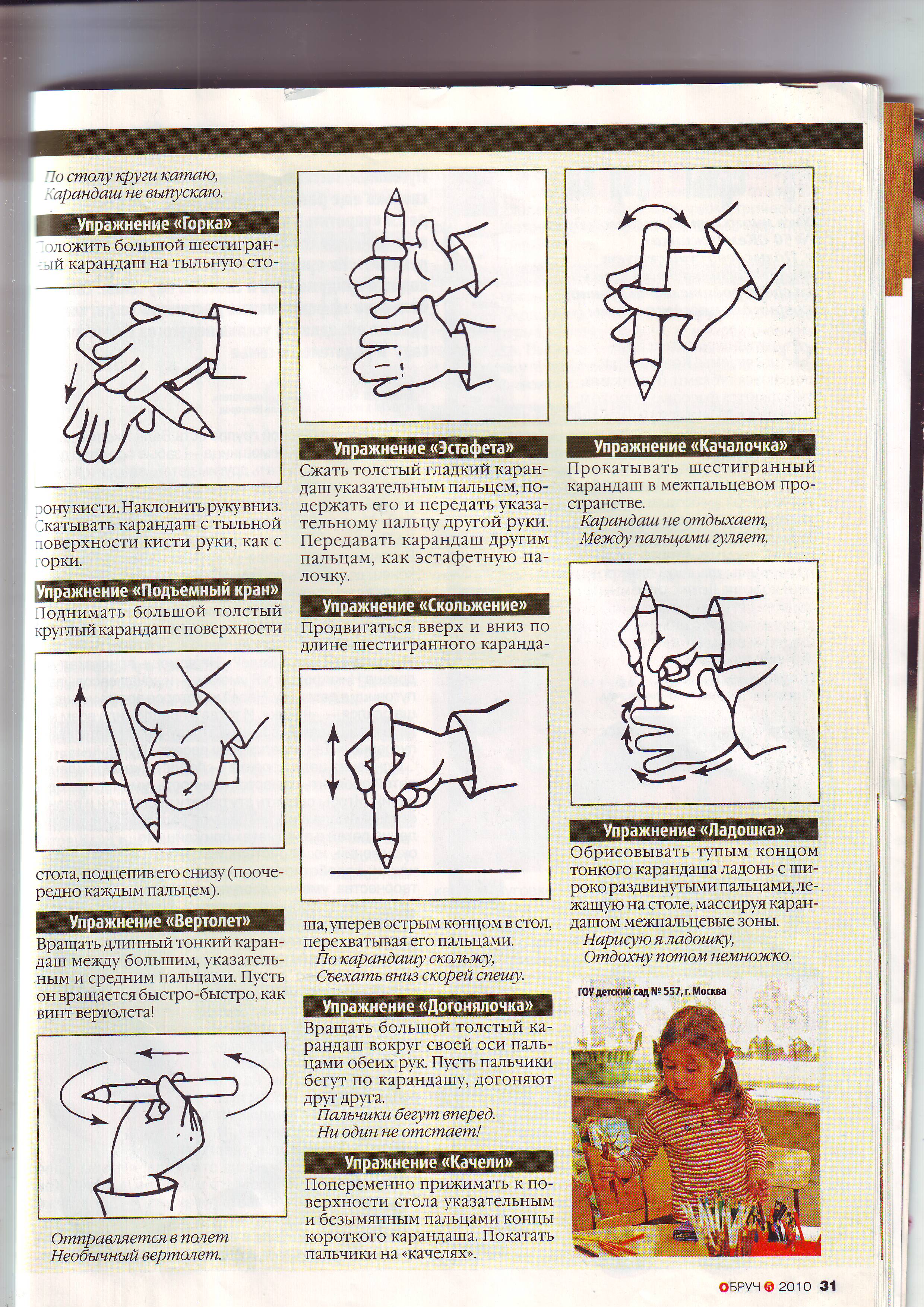 Хачыаллыахпын баҕардым
Икки тарбах көмөтүнэн
Хачыаллыахпын баҕардым
Уңа – хаңас эргичиңнээн